Tuturato di Analisi Matematica IIPaolo Vasarelli
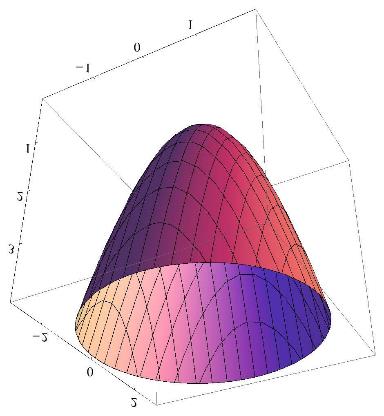